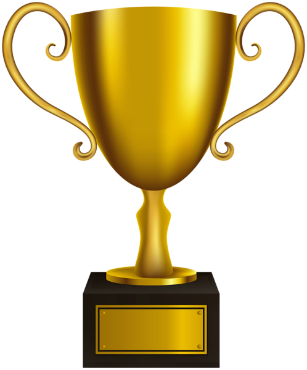 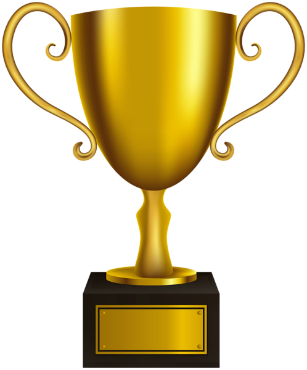 8
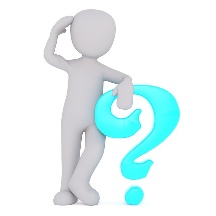 2
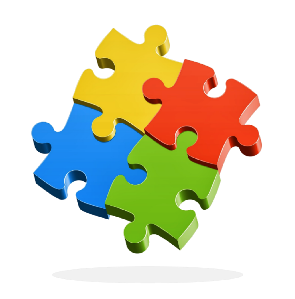 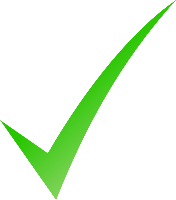 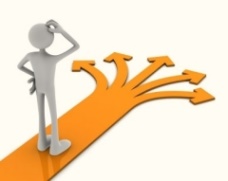